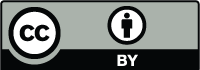 Impact of land surface processes on mesoscale convective initiation over Africa in ensemble model simulations: 2 Case studies using UKMO Unified Model
Valiyaveetil Shamsudheen Semeena1, Christopher Taylor1 and Andrew Hartley2

1 Centre for Ecology and Hydrology, Wallingford, UK
2 UK MetOffice, Exeter, UK
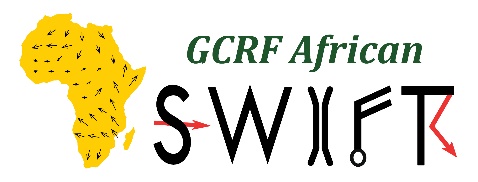 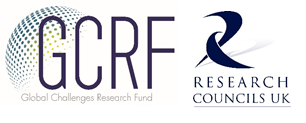 1
INTRODUCTION: 

Influence of soil moisture on convective initiation
There is strong natural variability in soil moisture on a daily time scale driven by 
	convective rain events.  This soil moisture variability induces strong variation in 
	surface fluxes in the days after rain. 

How well is it represented in the MO forecast models
SM feebdbacks explained above occur on length scales which are not represented 
     in current climate models, although their effects have large scale consequences. 	

Improving weather forecasts and provide warnings on extreme events on a local scale
Using Land Surface Temperature Anomaly (LSTA) as a proxy to predict weather events
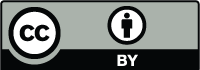 2
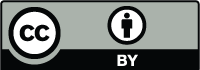 Case study from AMMA
(Taylor et al, QJRMS 2010, Birch et al QJRMS  2012)
Blue contours: LSTA
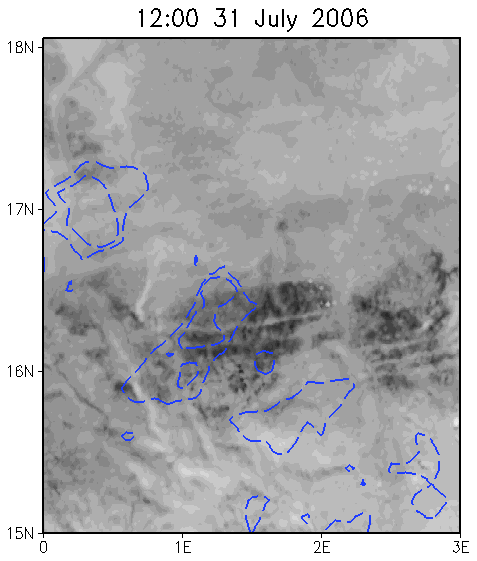 FEEDBACK:
Cold (wet) features
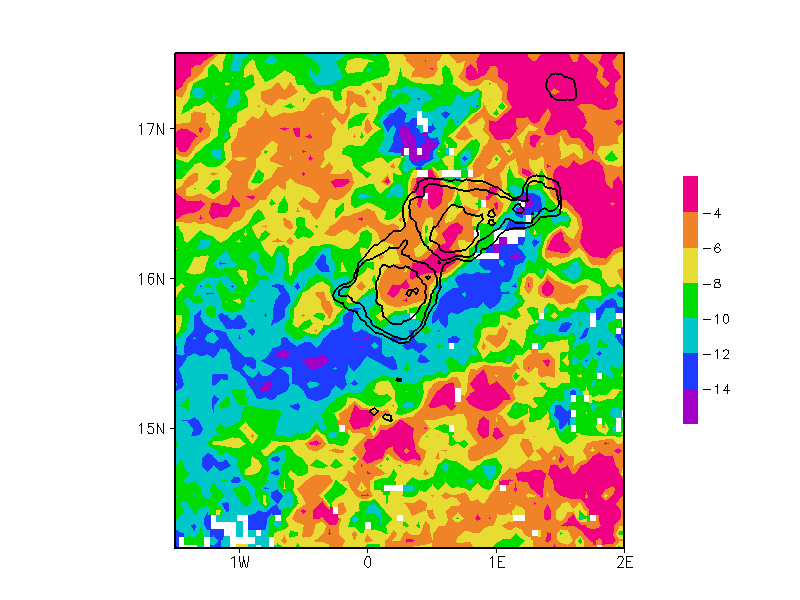 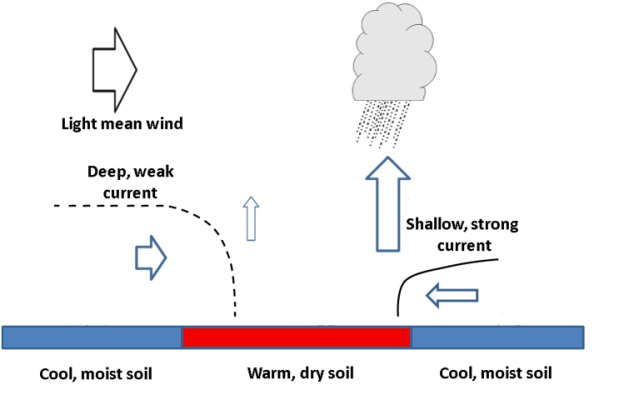 Statistics from 1000s Sahelian storms show convective initiation favoured by wet/dry soil gradients
(Taylor et al Nat Geo 2011)
Land Surface Temperature Anomalies (LSTA) as a proxy for soil moisture (cooler=wetter)
Visible Imagery from Meteosat
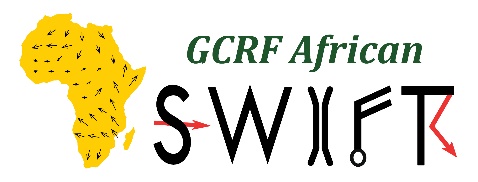 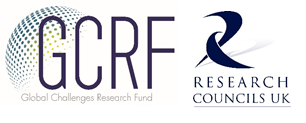 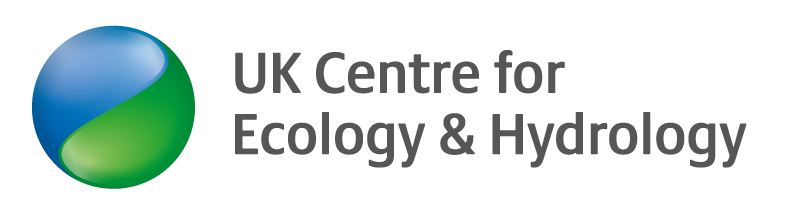 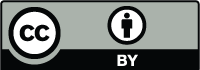 Data and methodology: 
SEVIRI LST:  Near real time Land Surface Temperature at 15 mins interval, ~3km resolution.
METEOSAT Second Generation (MSG) Spacecraft.   Instrument > Spinning Enhanced Visible and InfraRed Imager (SEVIRI)

GPM Precipitation (NASA):  Near real time images at 30 minutes interval
Global Precipitation Measurement is an international network of satellites 
IMERG, the Integrated Multi-satellitE Retrievals for GPM

The near real time LST anomaly images in 15 minutes intervals and GPM precipitation in 30 minutes interval 
are created operationally and are copied to JASMIN 

Ensemble simulations:
Global model   0.2813 X 0.1875 (longitude X latitude) resolution 
Regional models in 8.8km and 4.4 km horizontal resolution 
17 member ensemble simulations
	
	Analysis of 2 case studies on 25th April over SW Mali and on 5th May over South Sudan region.
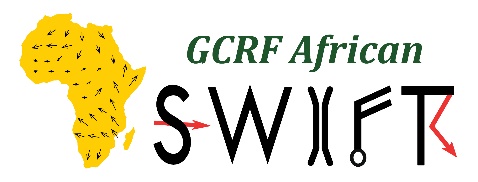 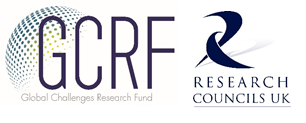 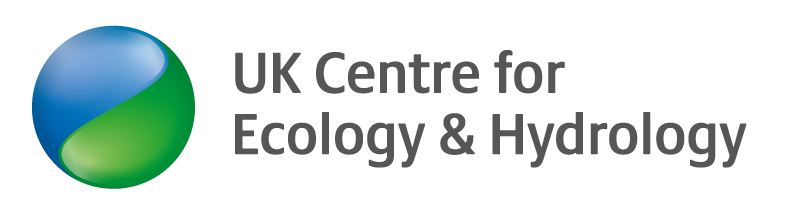 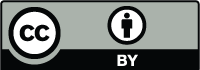 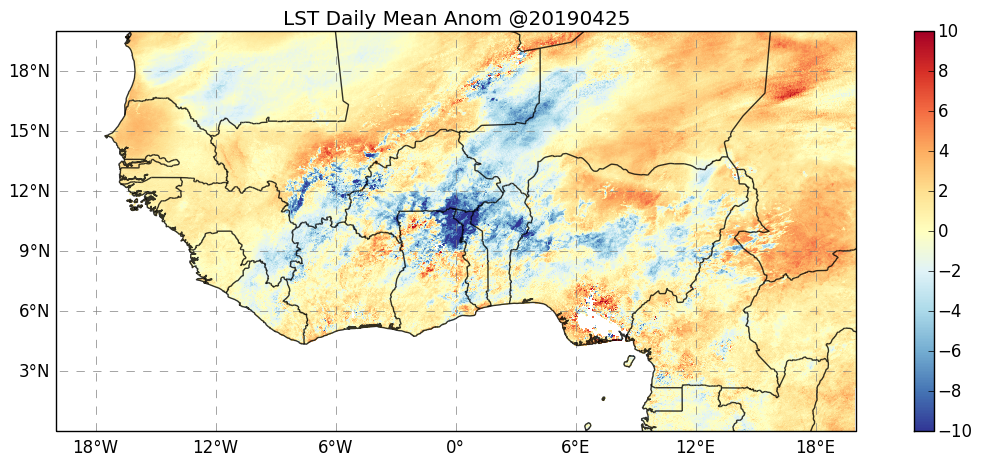 Strong LST gradient
 over SE Mali
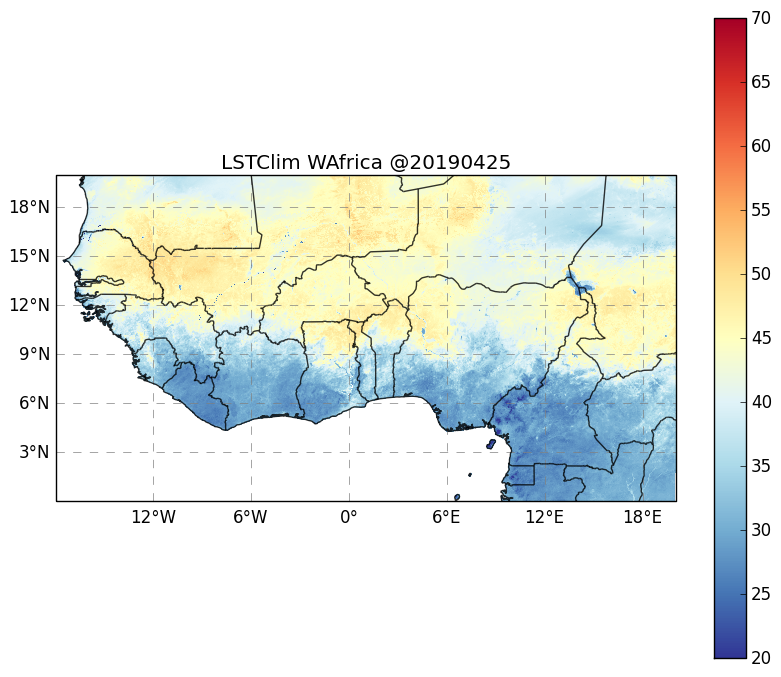 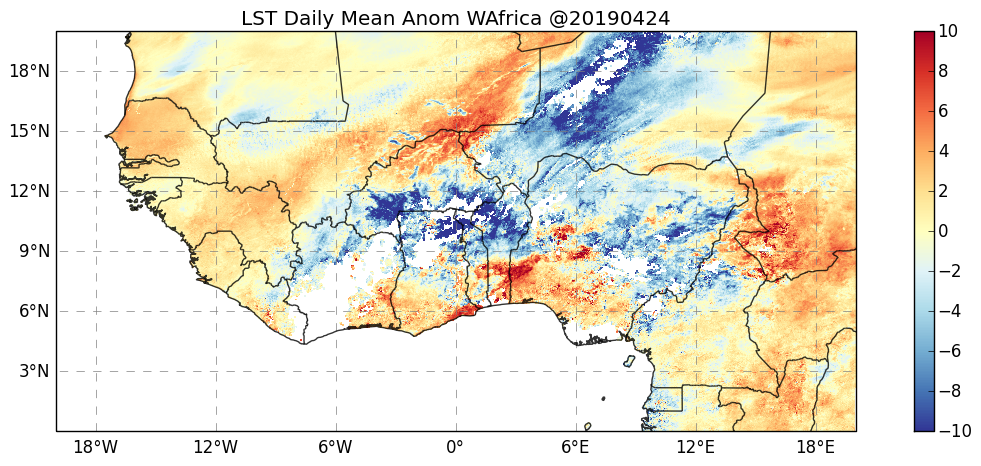 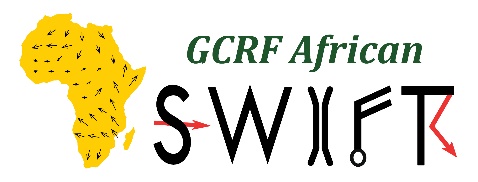 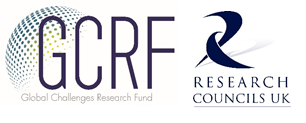 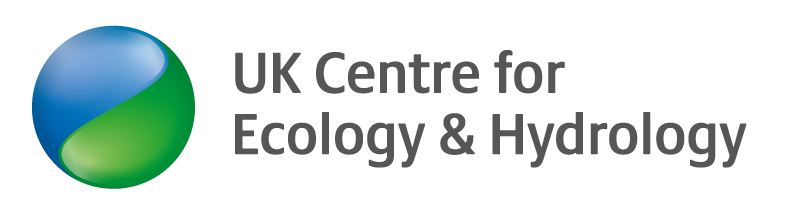 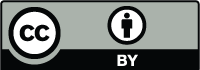 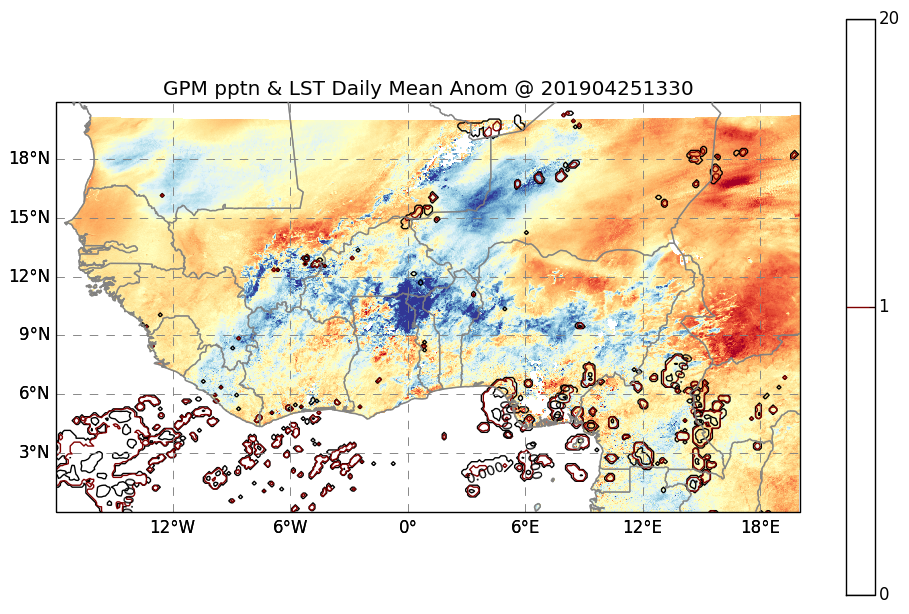 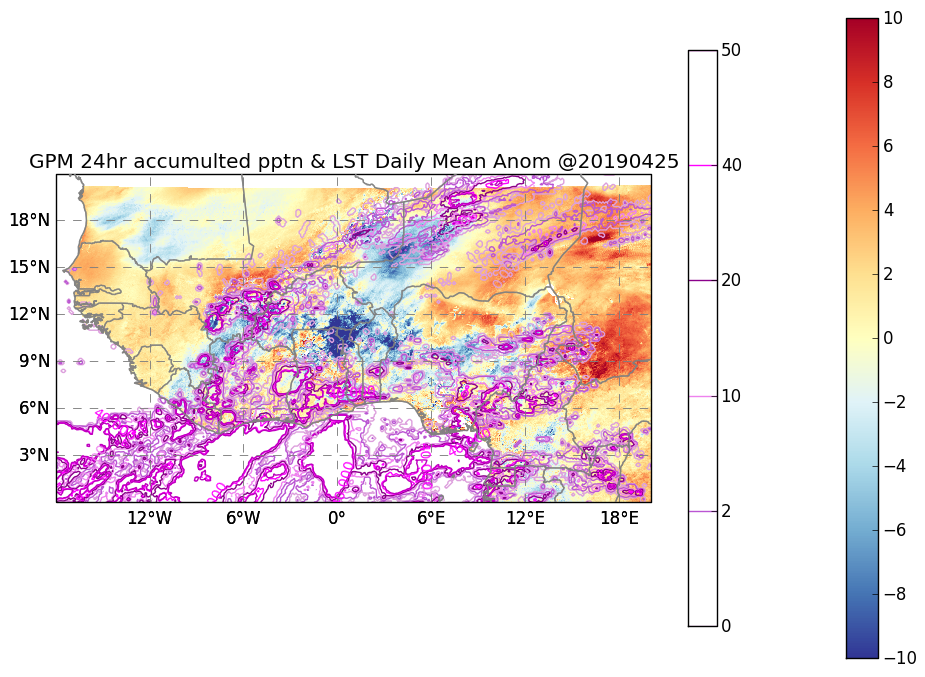 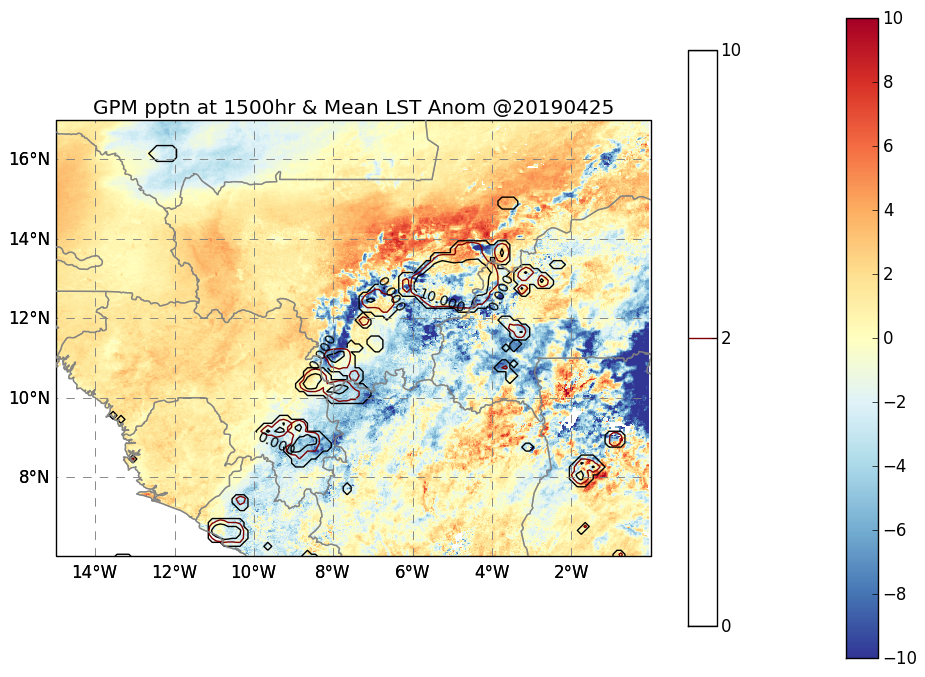 Initiates West and North of Black Volta (Mouhoun) along the NS temperature
gradient line
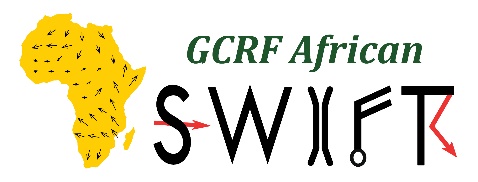 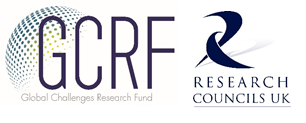 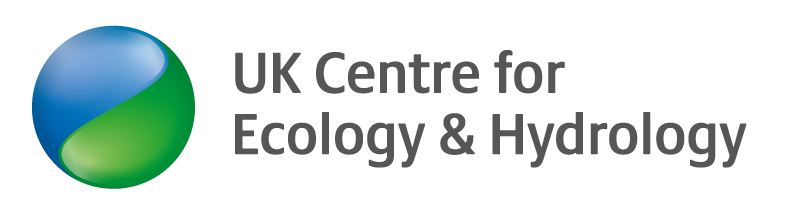 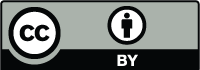 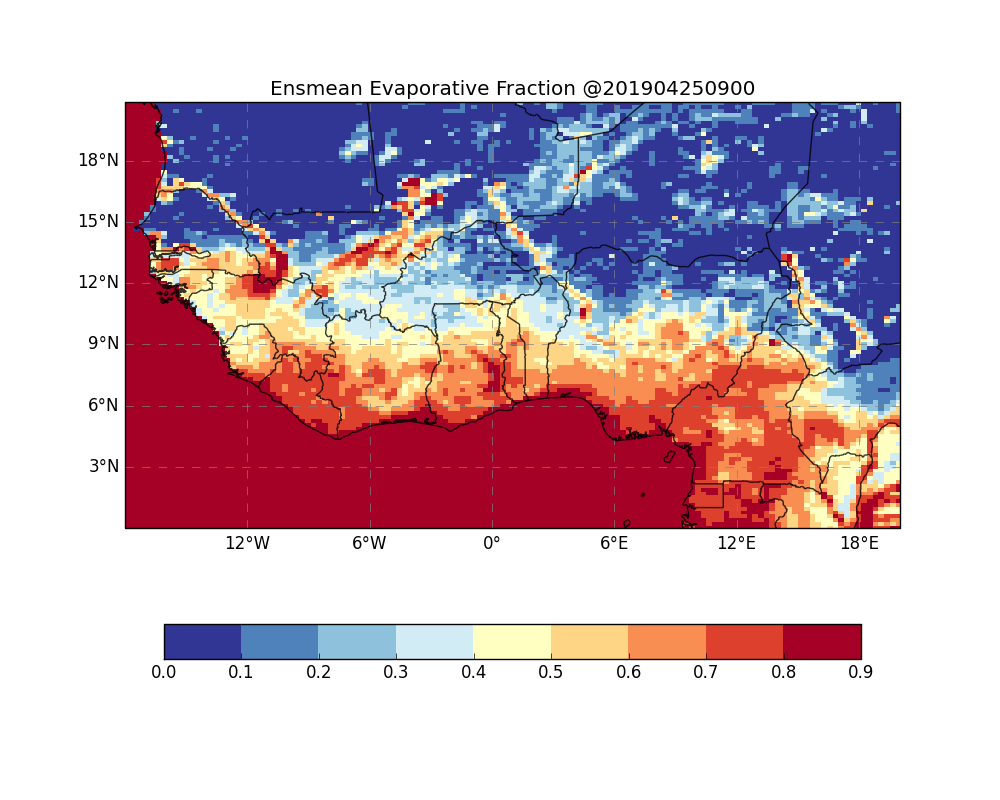 EF = LE/(LE+H)


Both models capture the
     	main features 
How are the rivers and 
     	 wetlands represented in 
   	  	 the global model
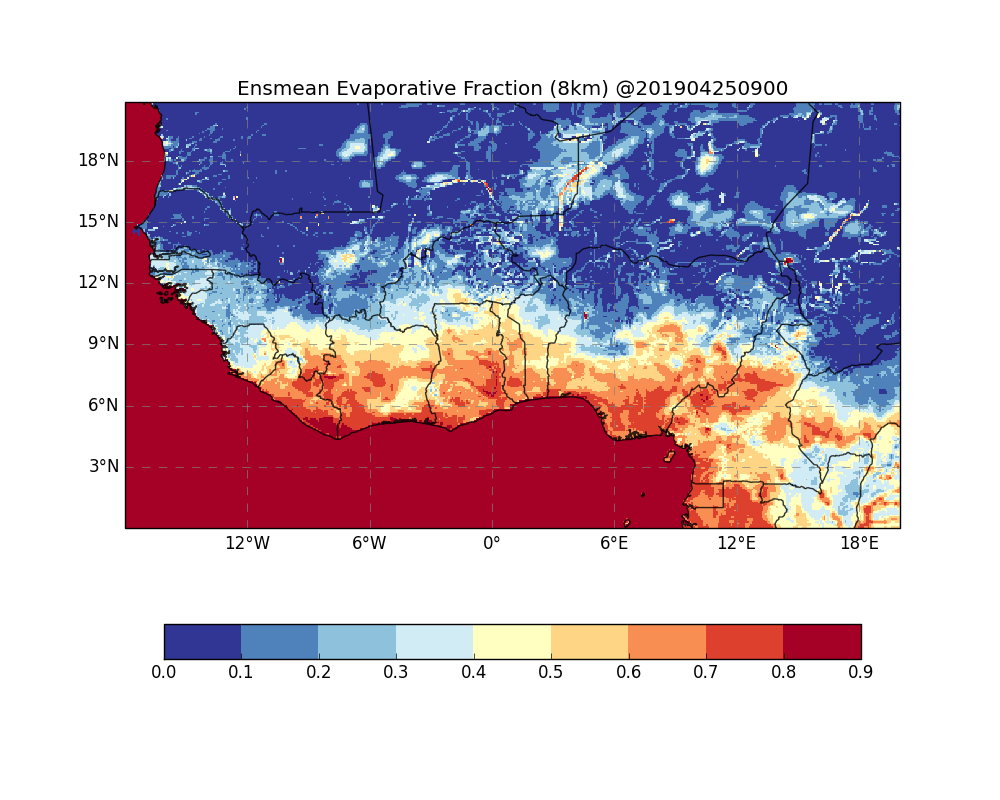 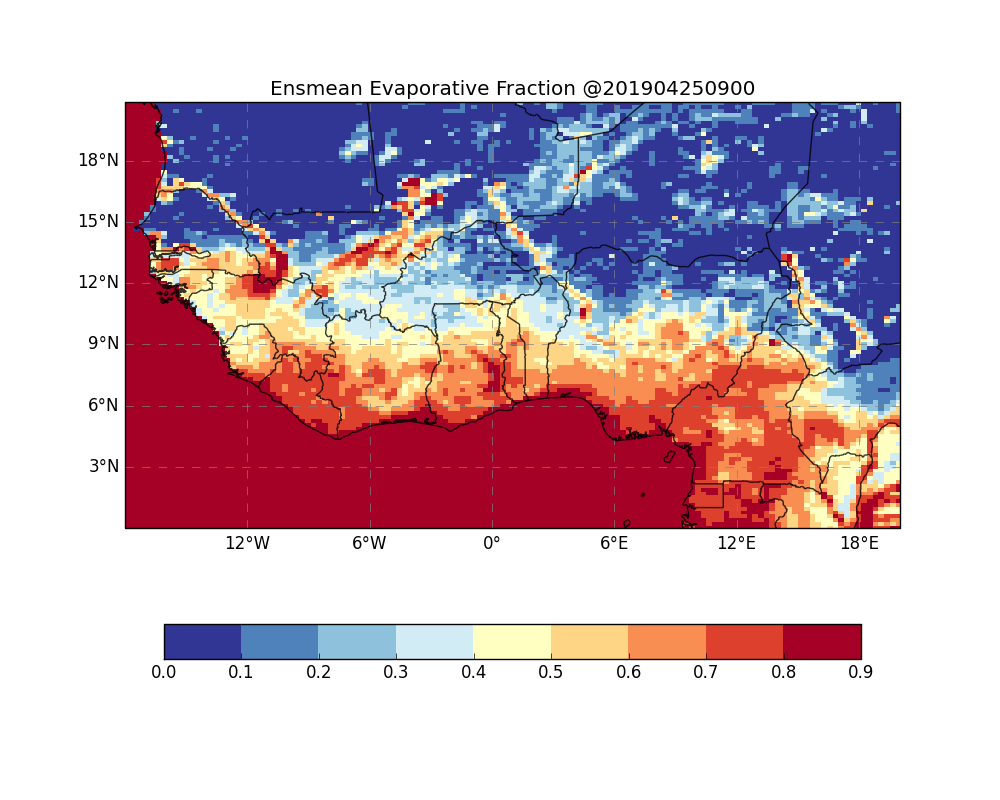 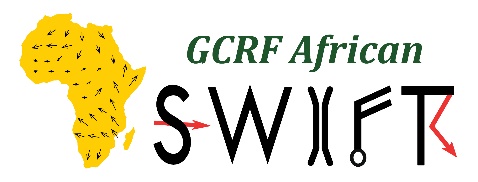 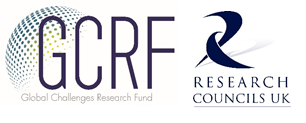 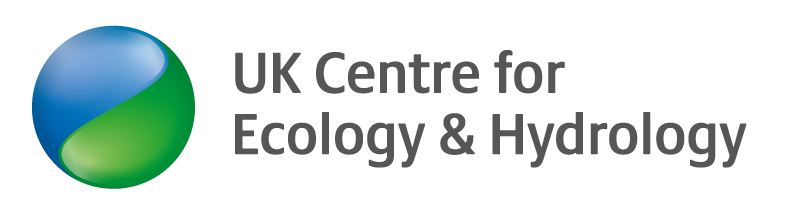 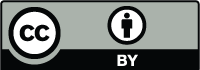 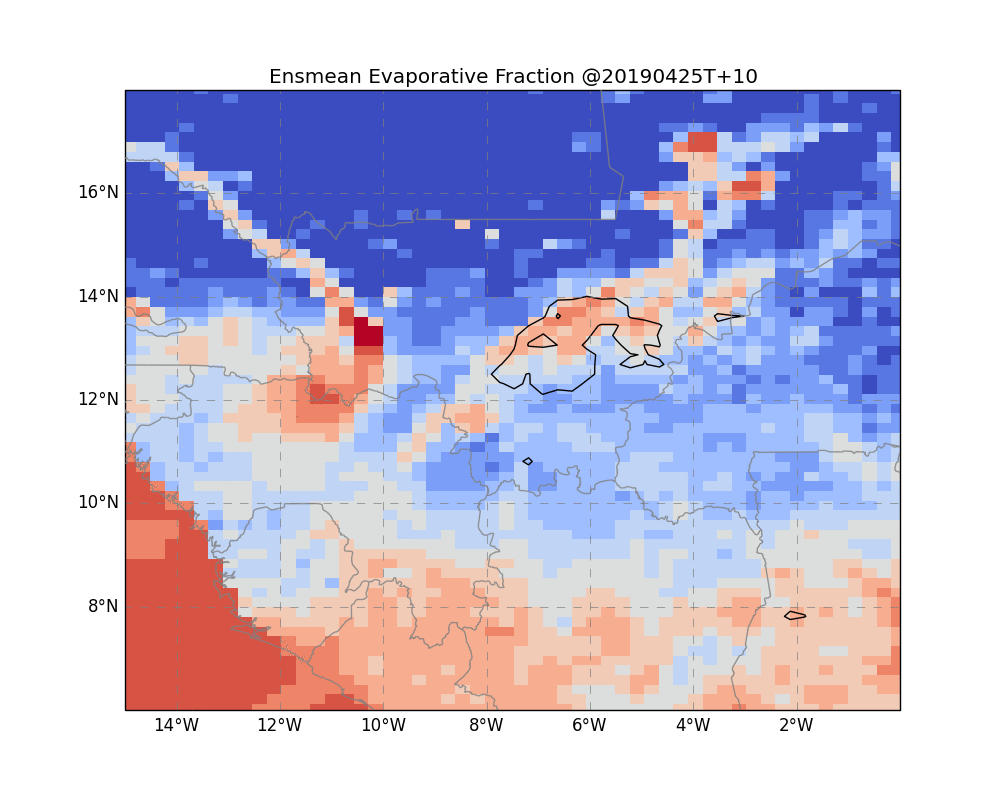 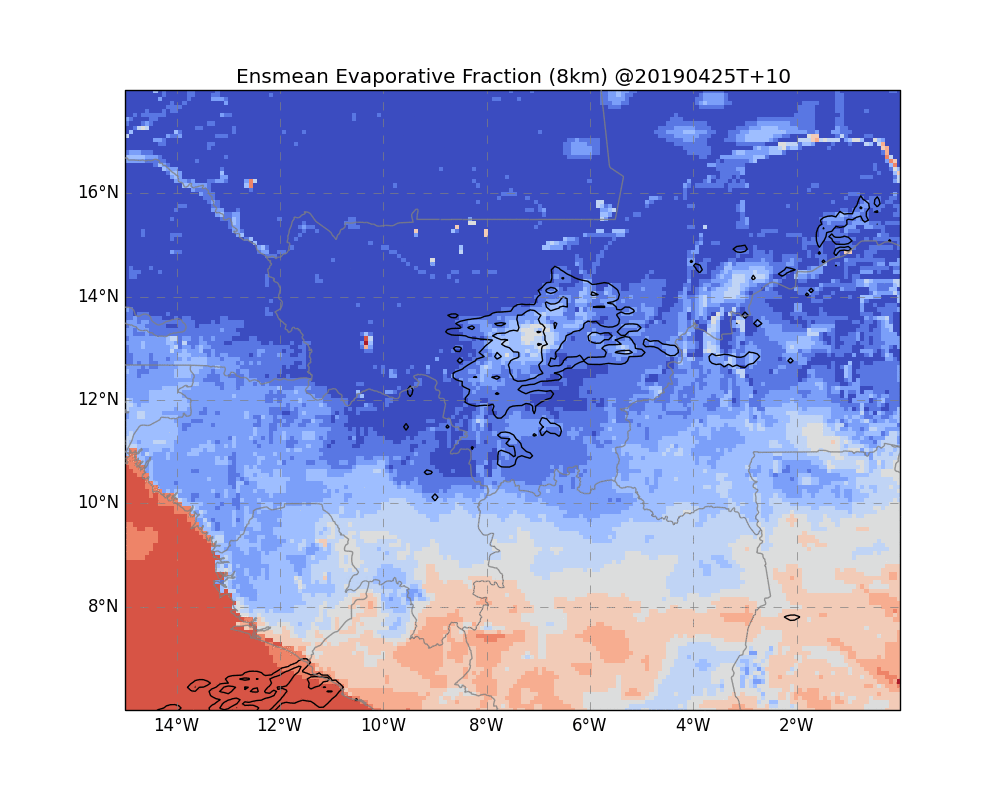 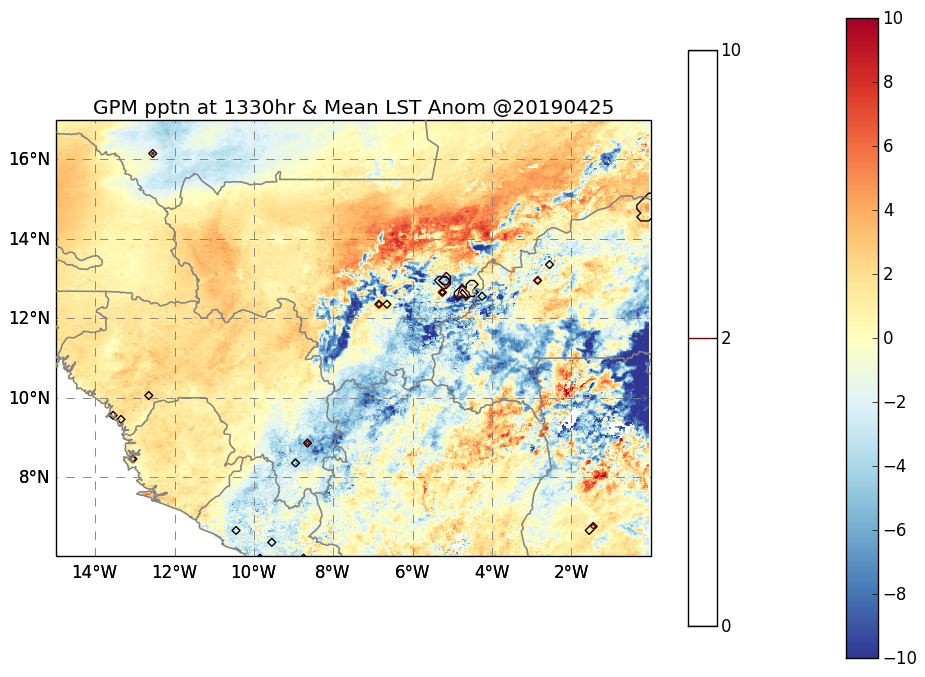 Started raining at 1330 in the GPM data
Develops into a MCS by 1500hr along LST gradient over Southern Mali

Much earlier rain initiation in both 
      models
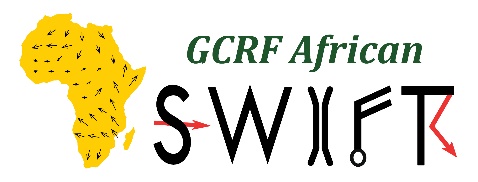 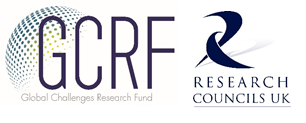 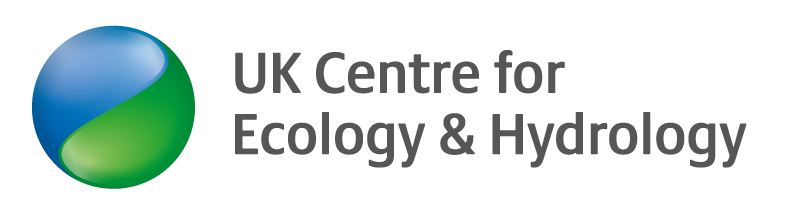 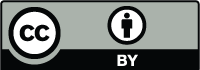 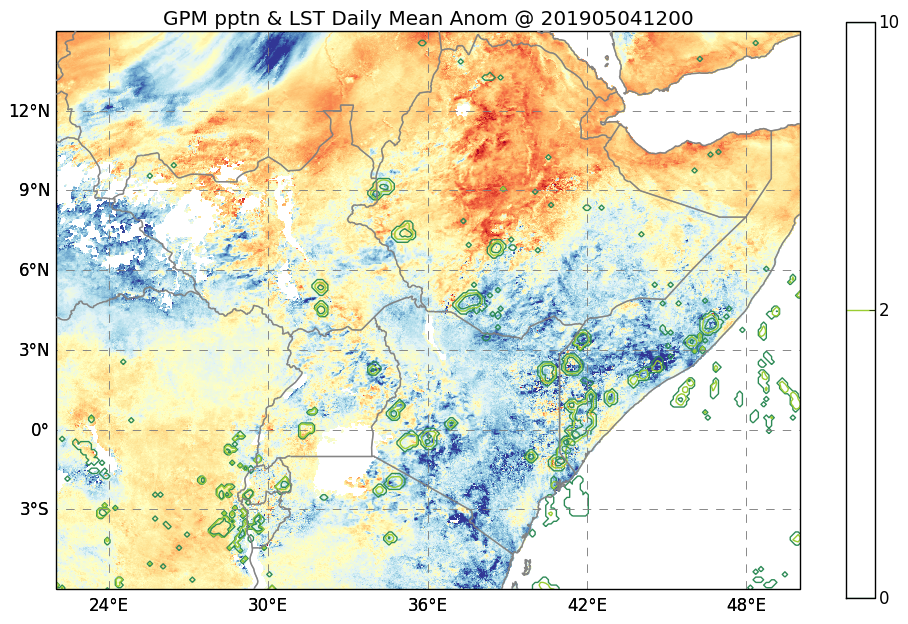 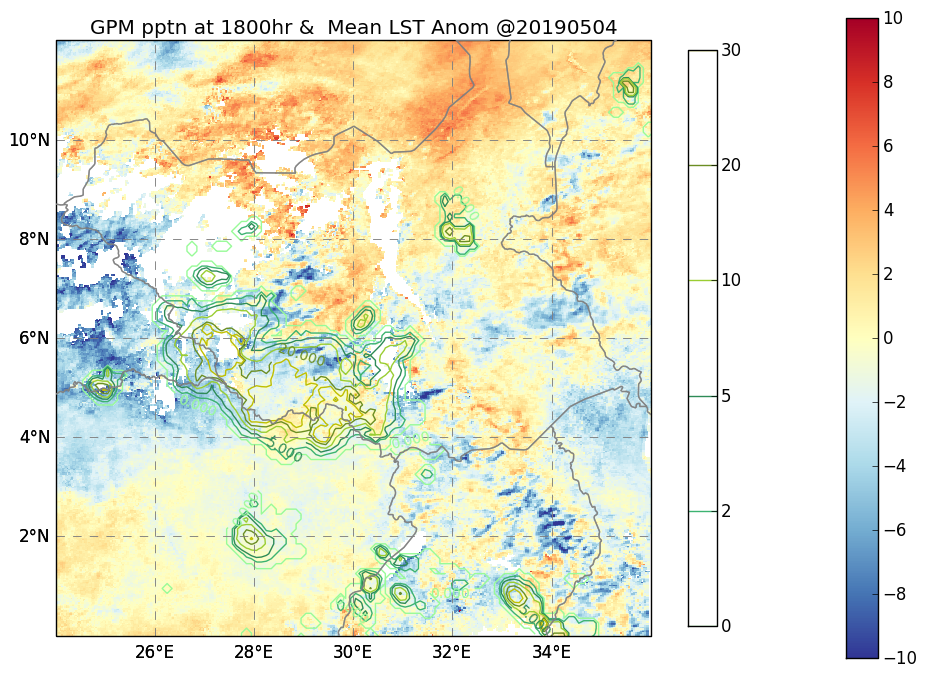 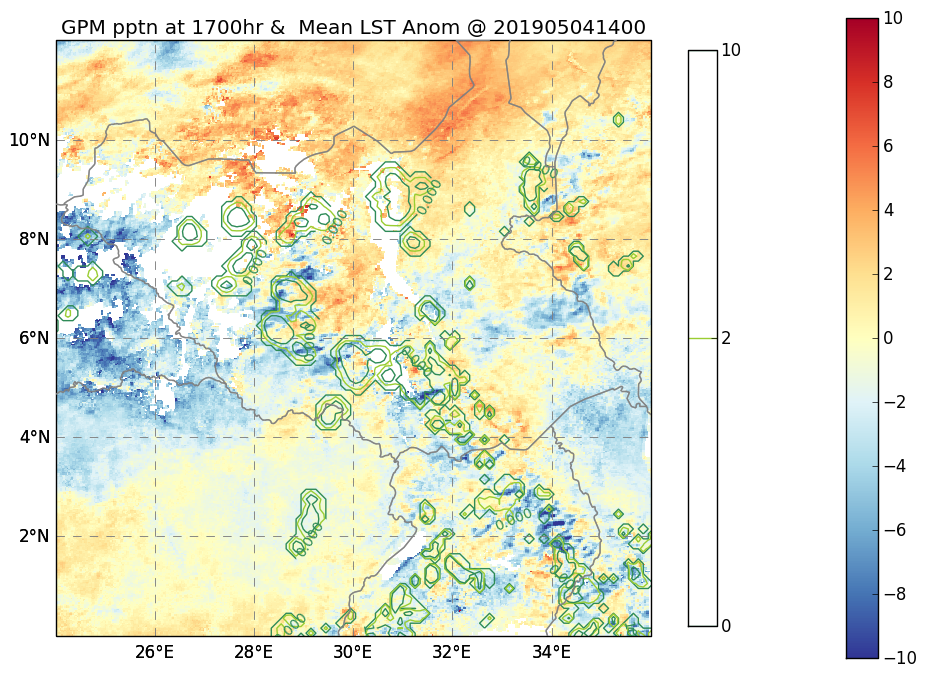 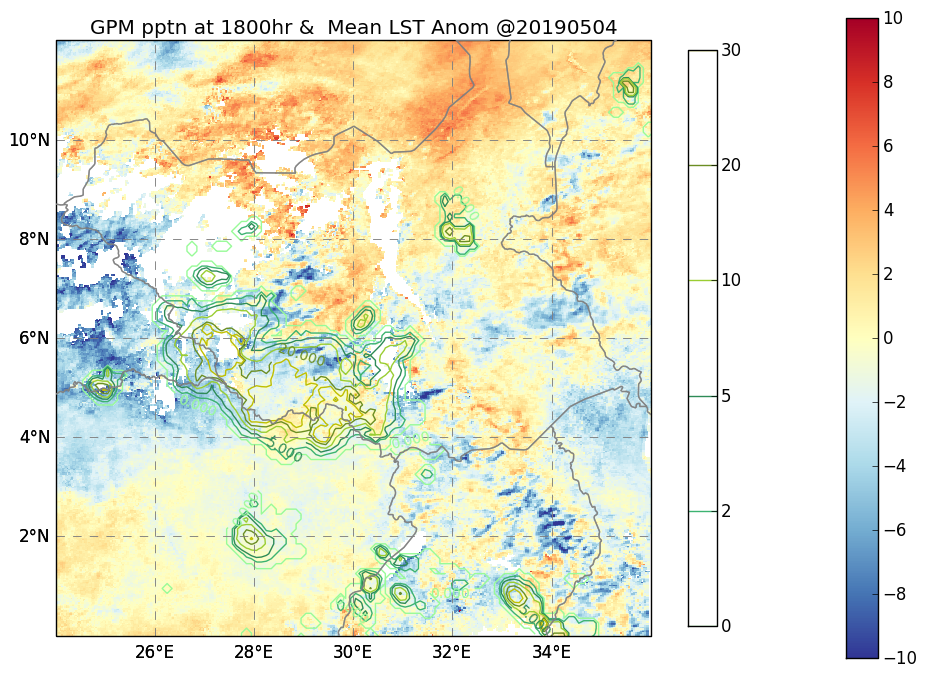 Convective initiation at 1200 hr
Developed into MCS 
by 1400 hr
Some of the systems dies by
1800hr while others develop 
into MCS and spread across 
the Sudan – Congo border
Nile and highlands 
Gambella National Park Omo River system
Lake Abaya, Lake Chew Bahir
and Lake Chamo and river systems
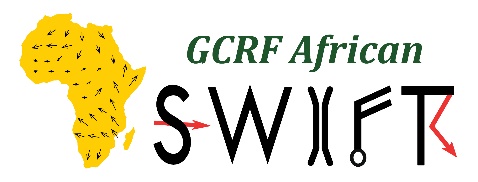 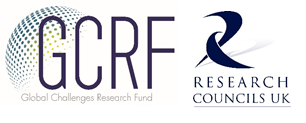 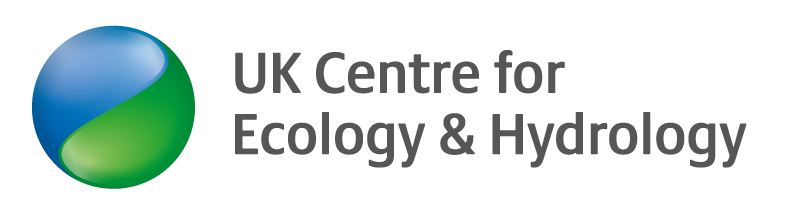 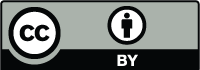 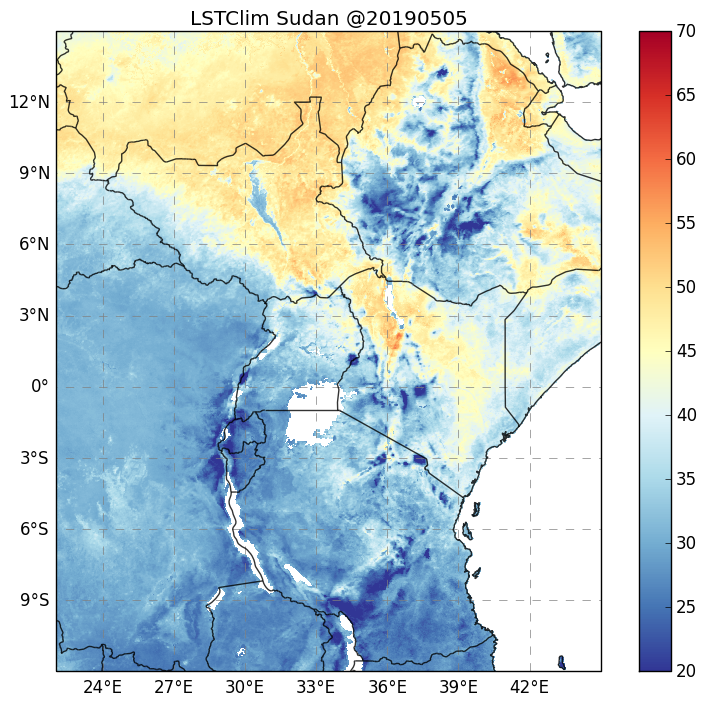 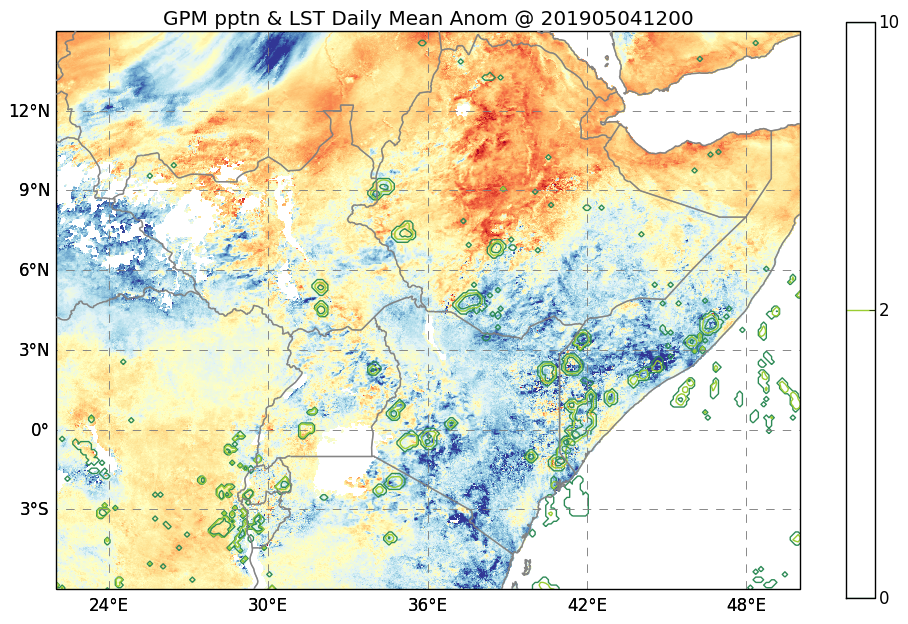 Wet lands resolved 
too much in the 
Global model
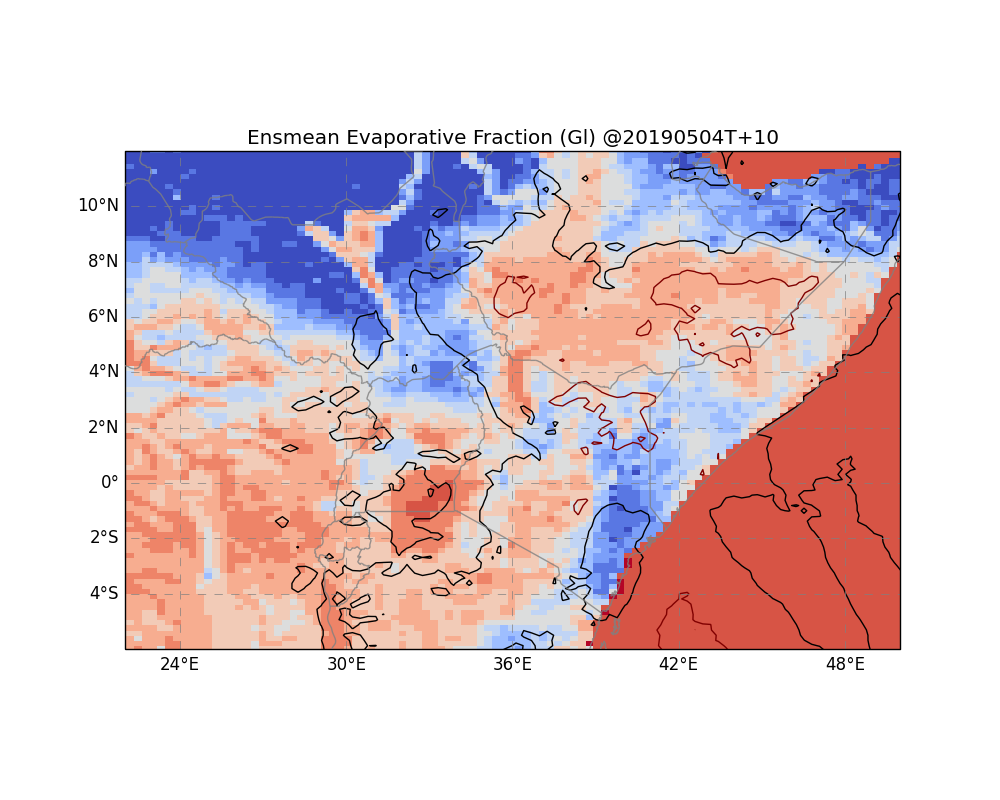 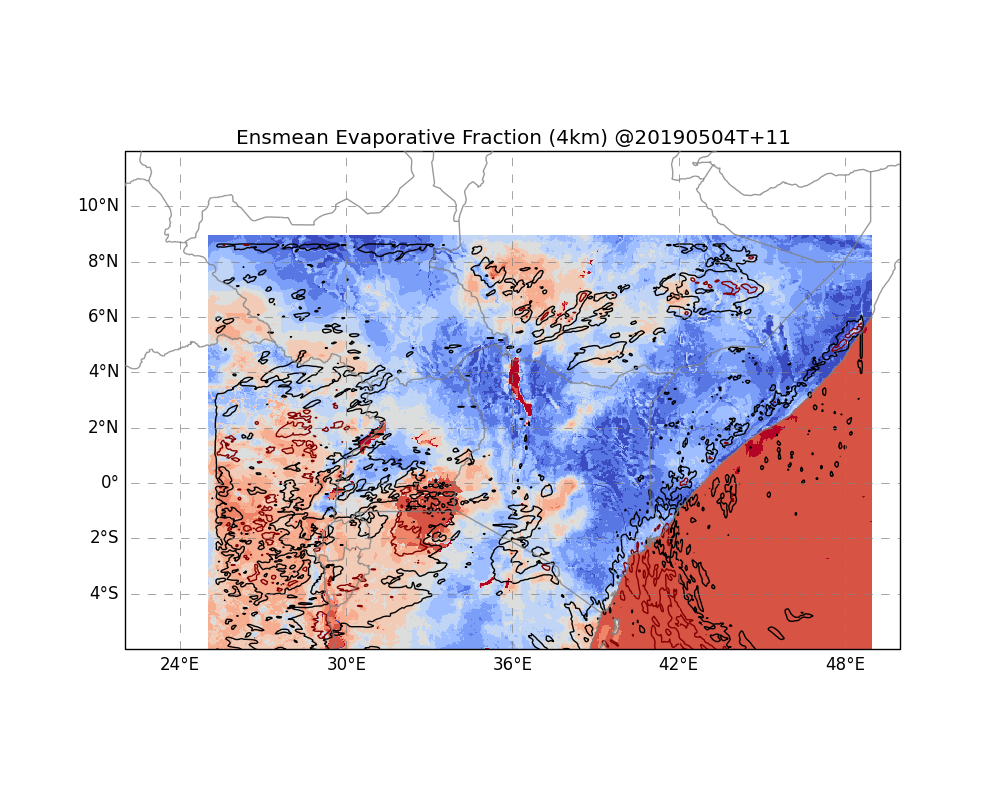 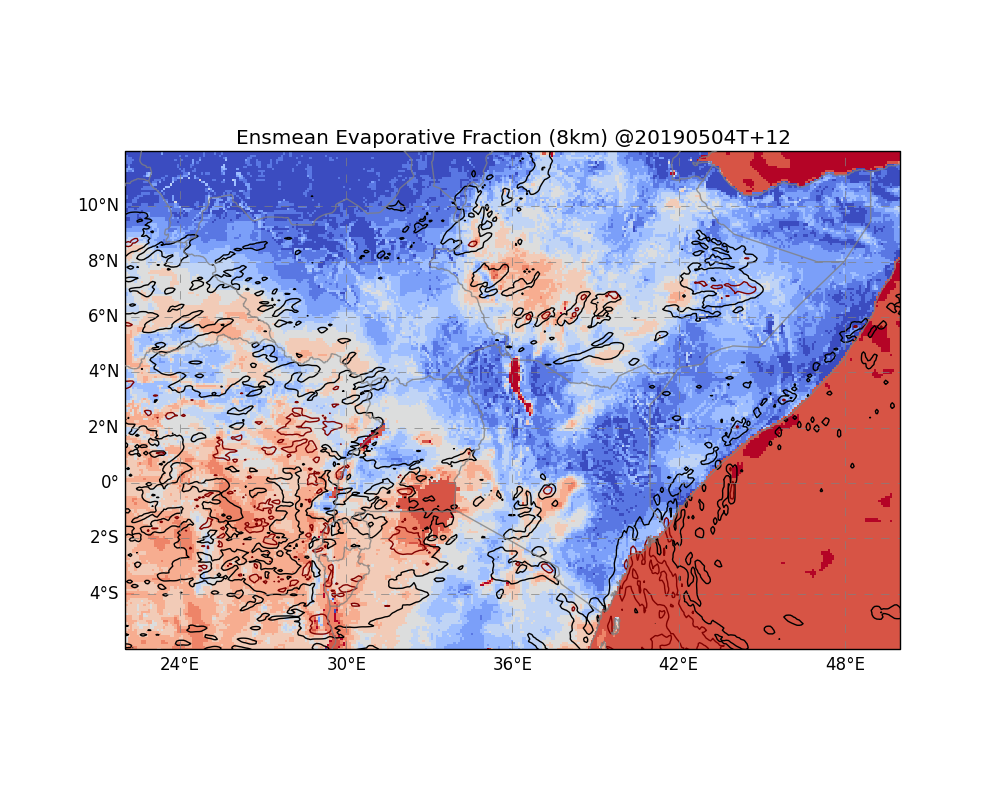 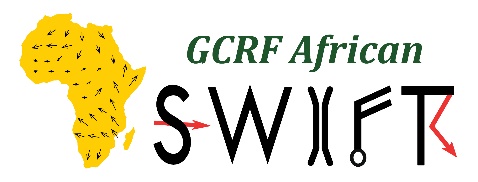 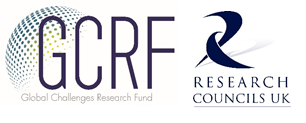 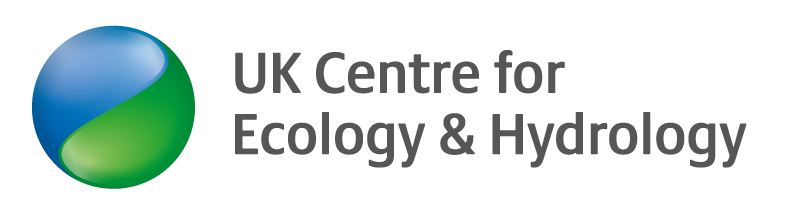 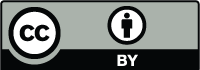 DISCUSSION:

Suggestion of SM influence in Mali and Kenyan storm initiation
How SM is  represented in the models…
Rivers/wetlands in global model problem.  This might affect ability of model to simulate rain in observed location  
Some of transient SM features captured in initial state (ASCAT? Good forecast rain on previous day?)
Fine resolution models are showing similar behaviour in both cases
       studied.   
 More systematic evaluation of the model is needed
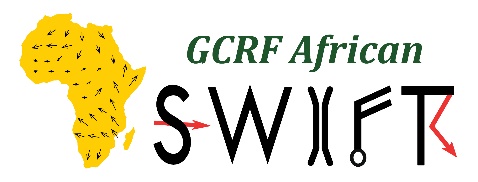 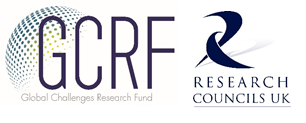 This work was supported by UK Research and Innovation as part of the Global Challenges Research Fund, grant number NE/P021077/1.
https://africanswift.org/